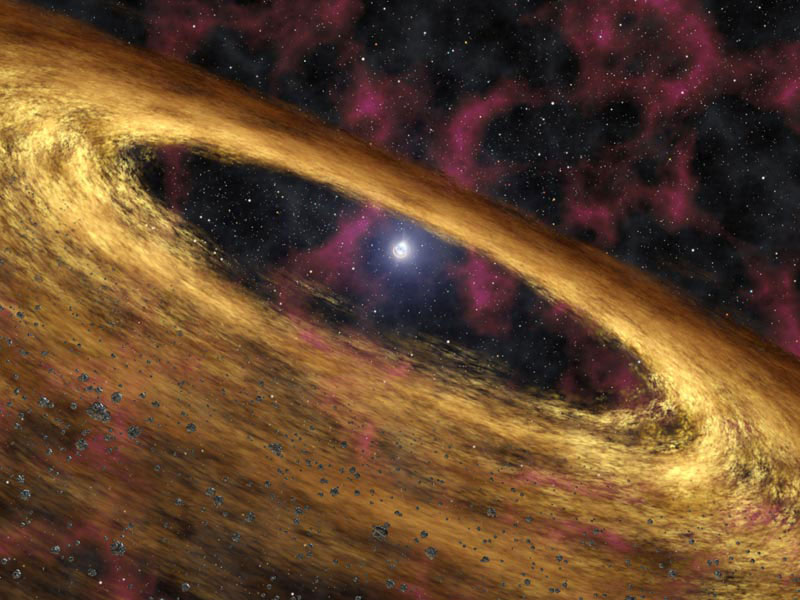 Новые и сверхновые звезды
Подготовила Коваль Юлия
11-А
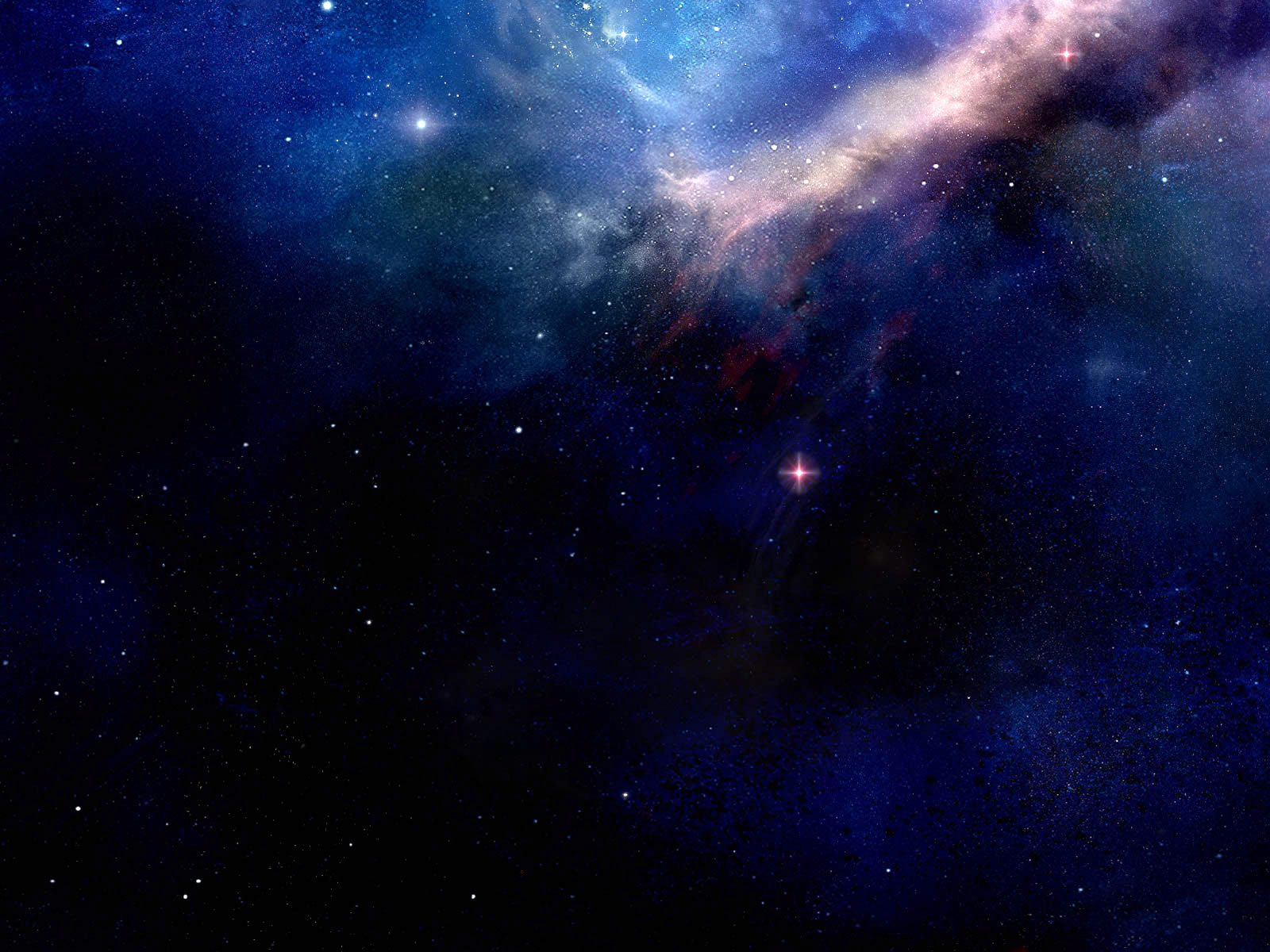 Новые и сверхновые звезды - звёзды, заканчивающие свою эволюцию в катастрофическом взрывном процессе.
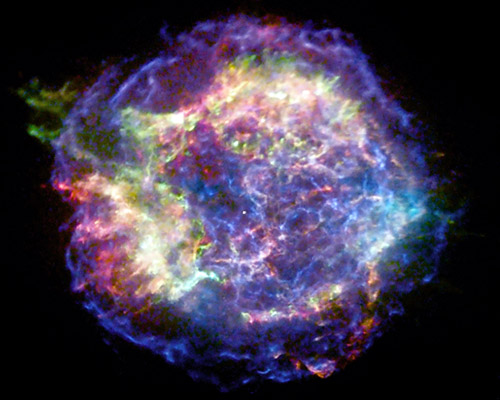 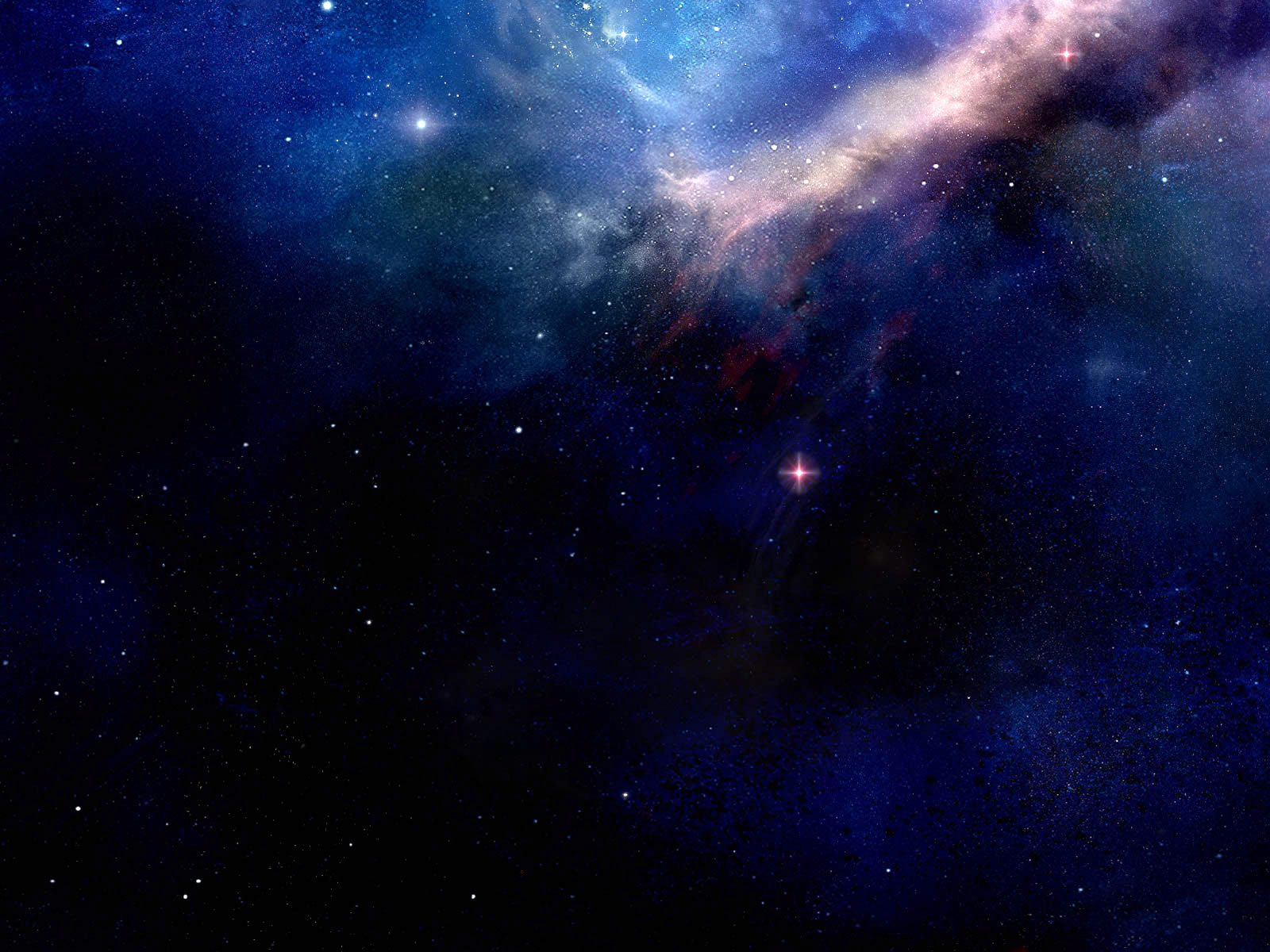 После того как звезда достигнет максимума блеска, она начинает ослабевать.
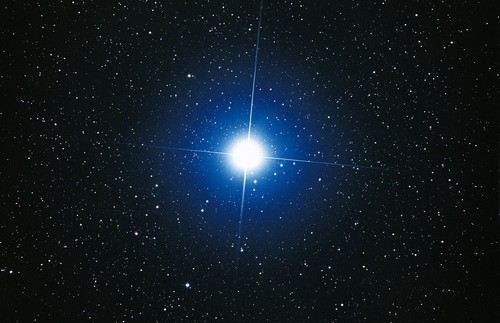 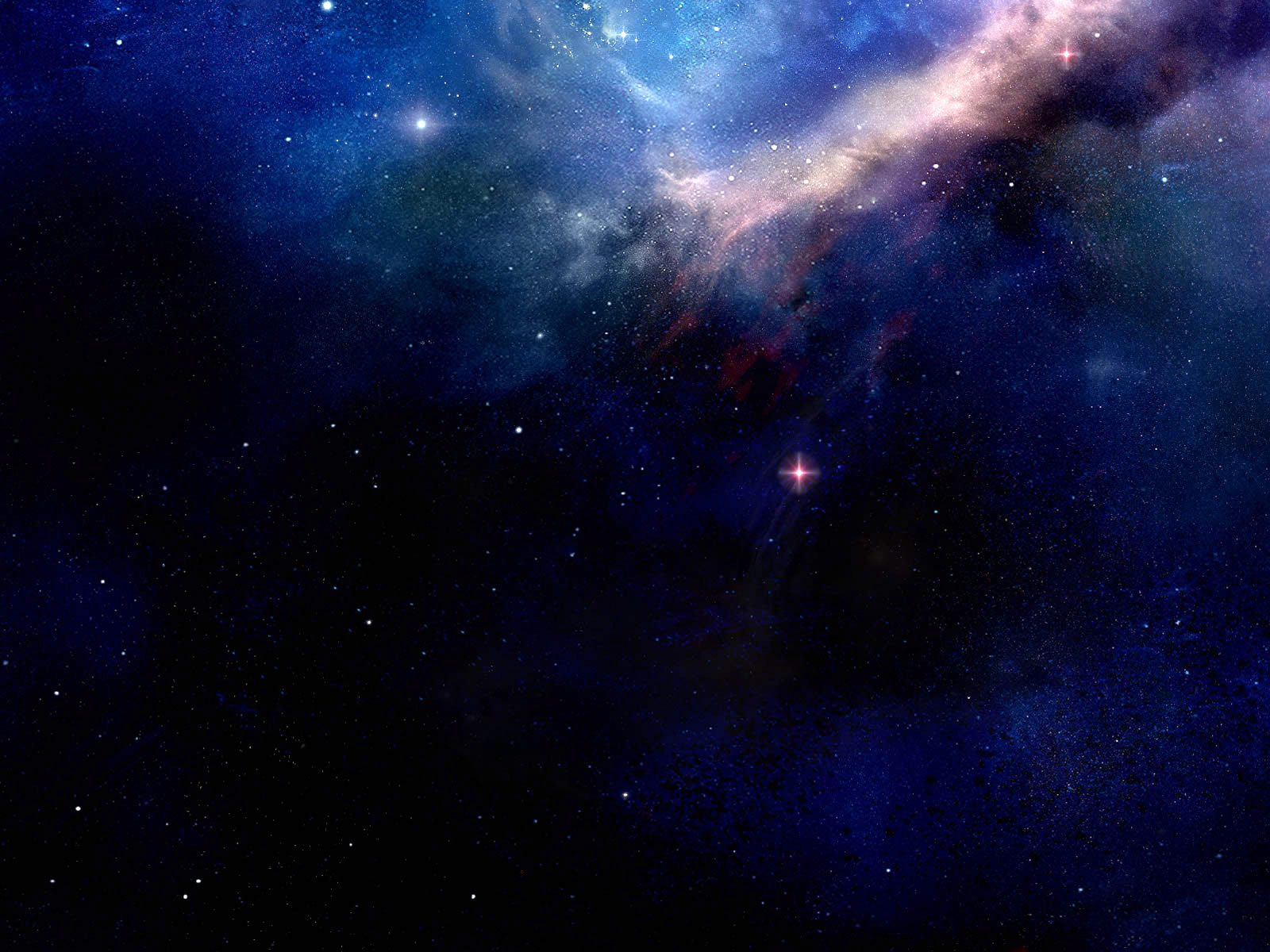 Вспышки новых звезд объясняются накоплением энер­гии в неглубоких слоях звезды и затем быстрым, сопро­вождаемым взрывом освобождением этой энергии.
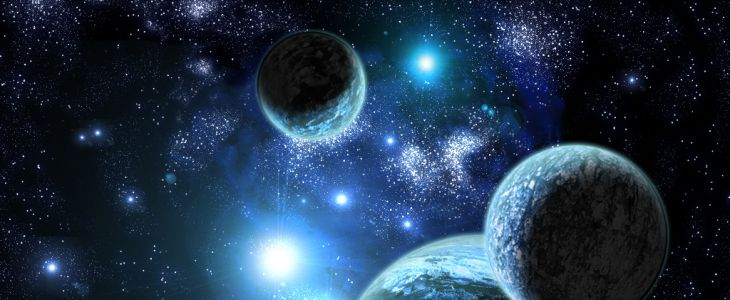 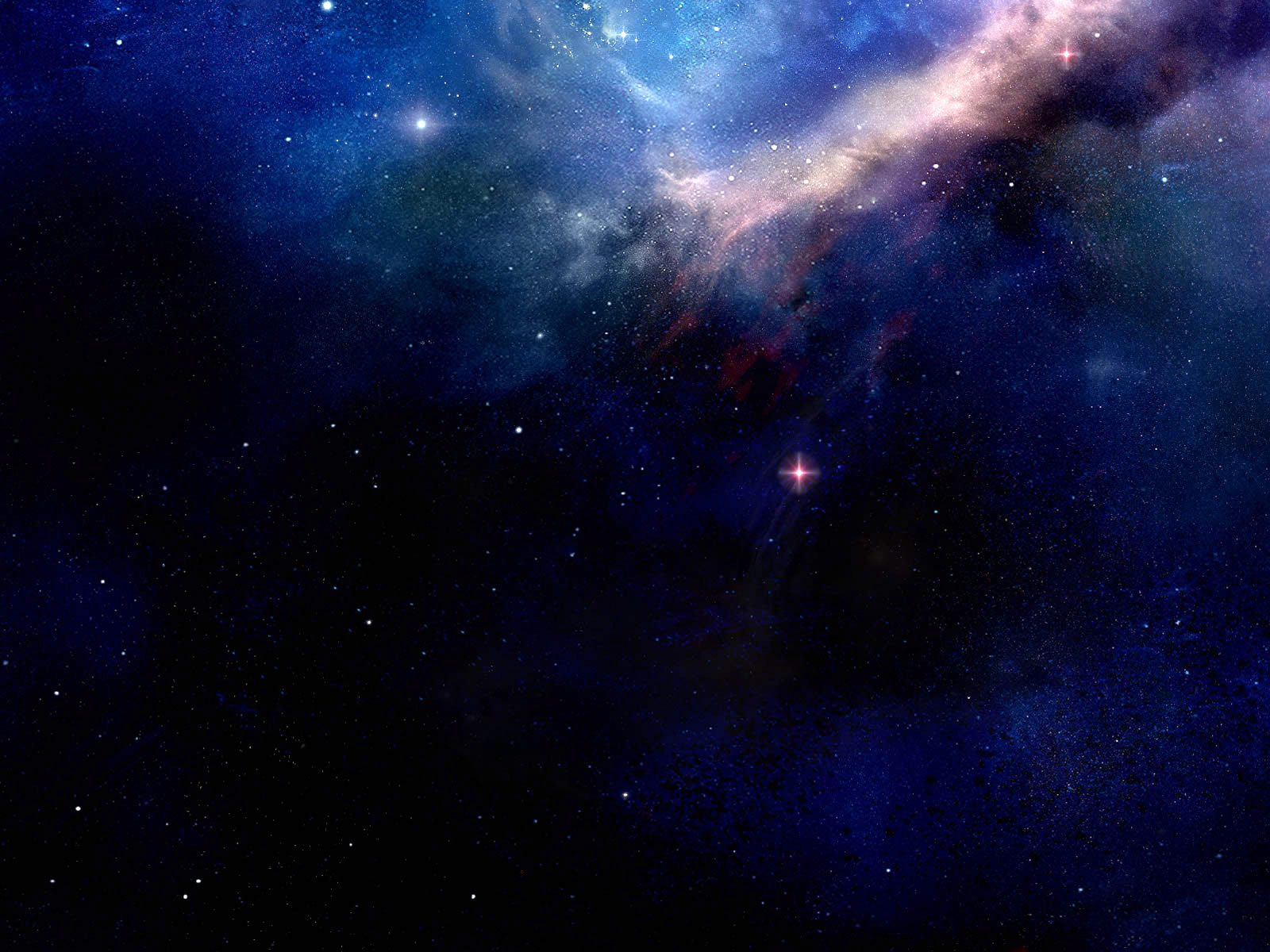 Самая большая катастрофа, происходящая со звездой, это вспышка сверхновой звезды.
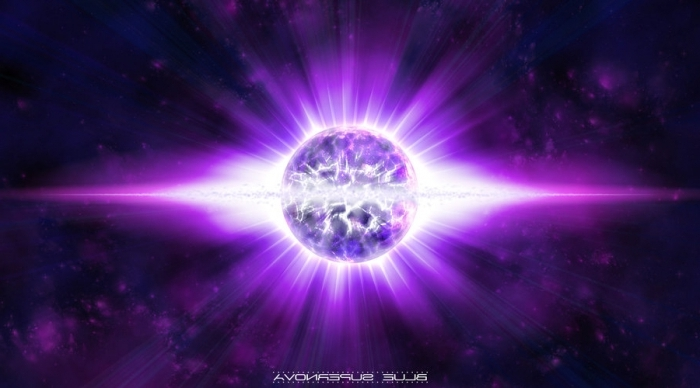 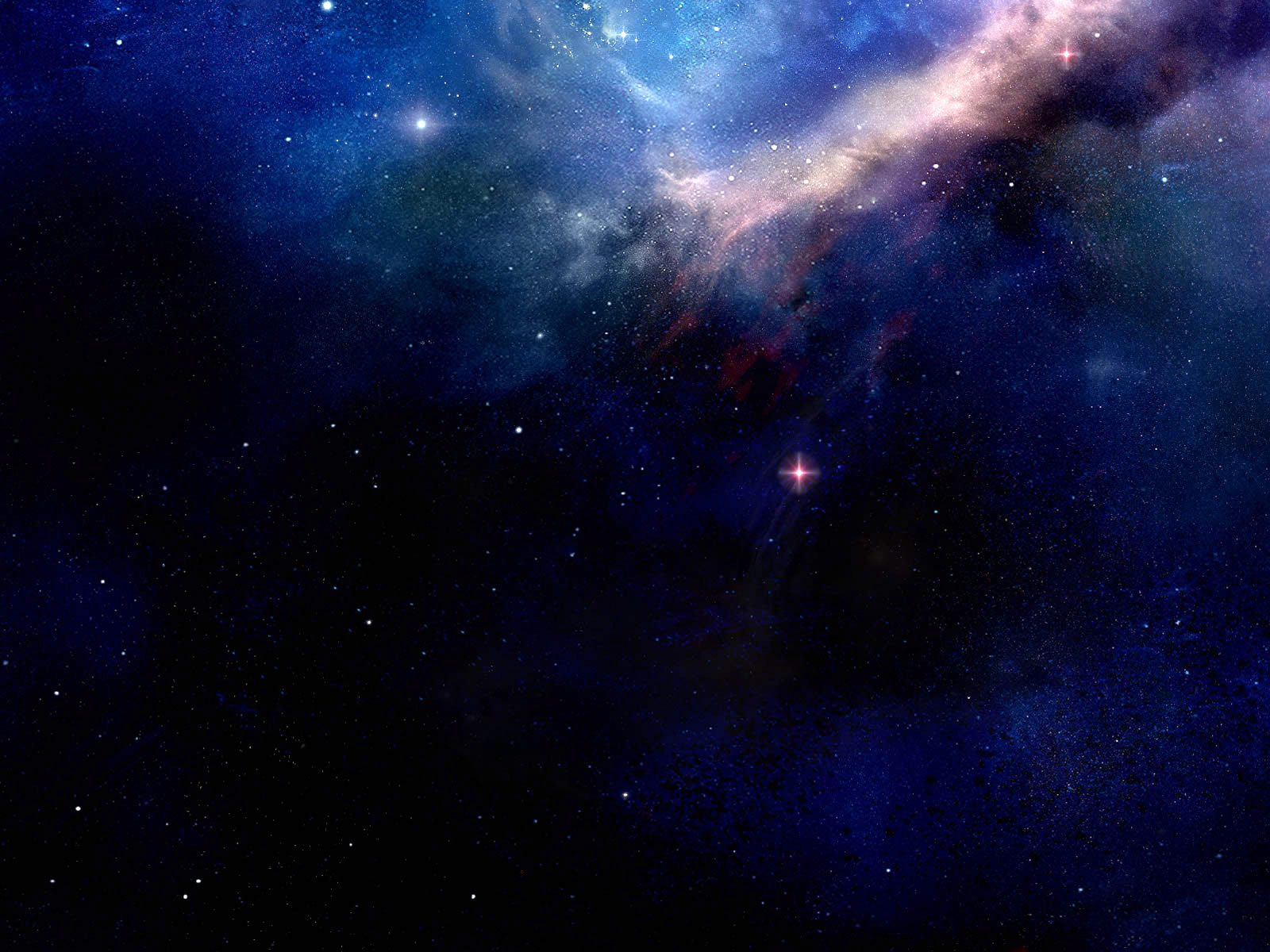 Ядро становится тяжелее и холоднее, в результате более легкие верхние слои начинают падать на него.
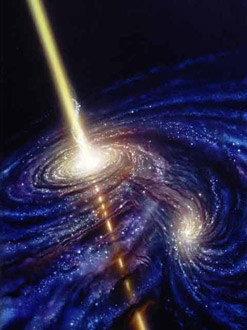 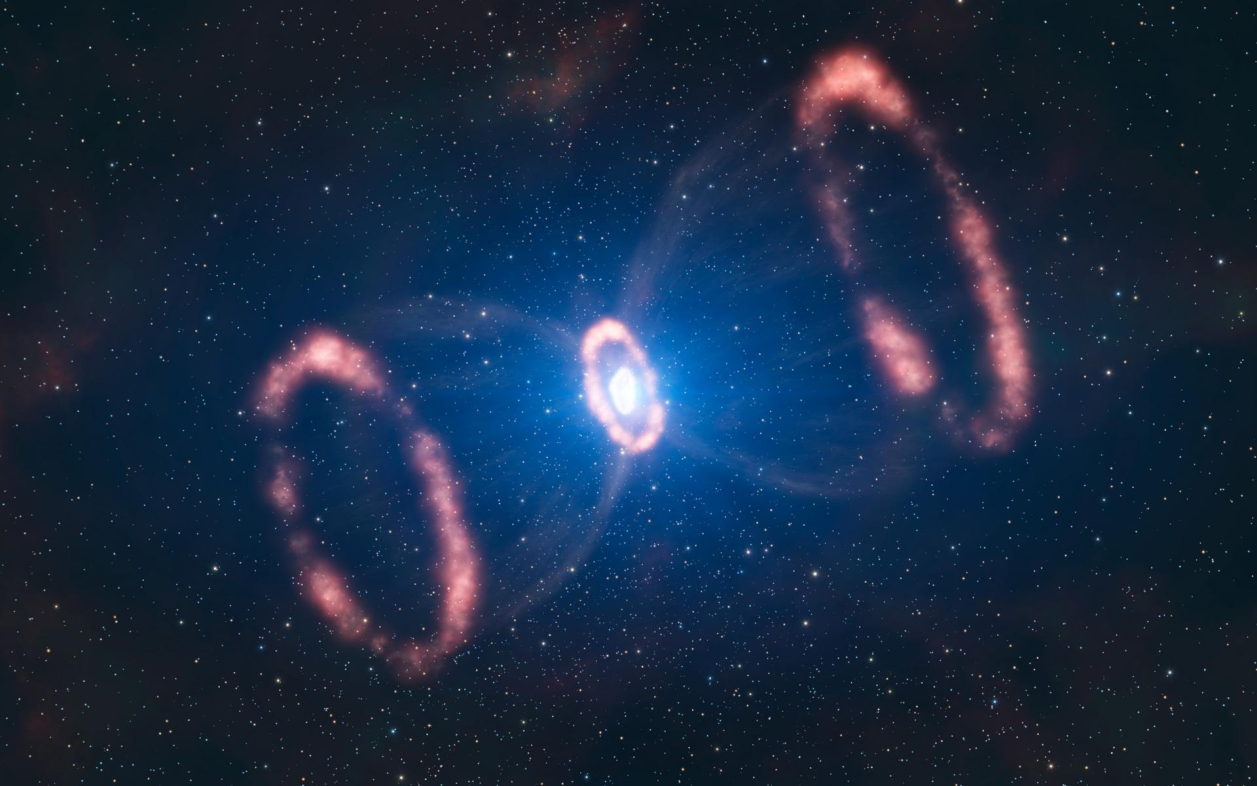 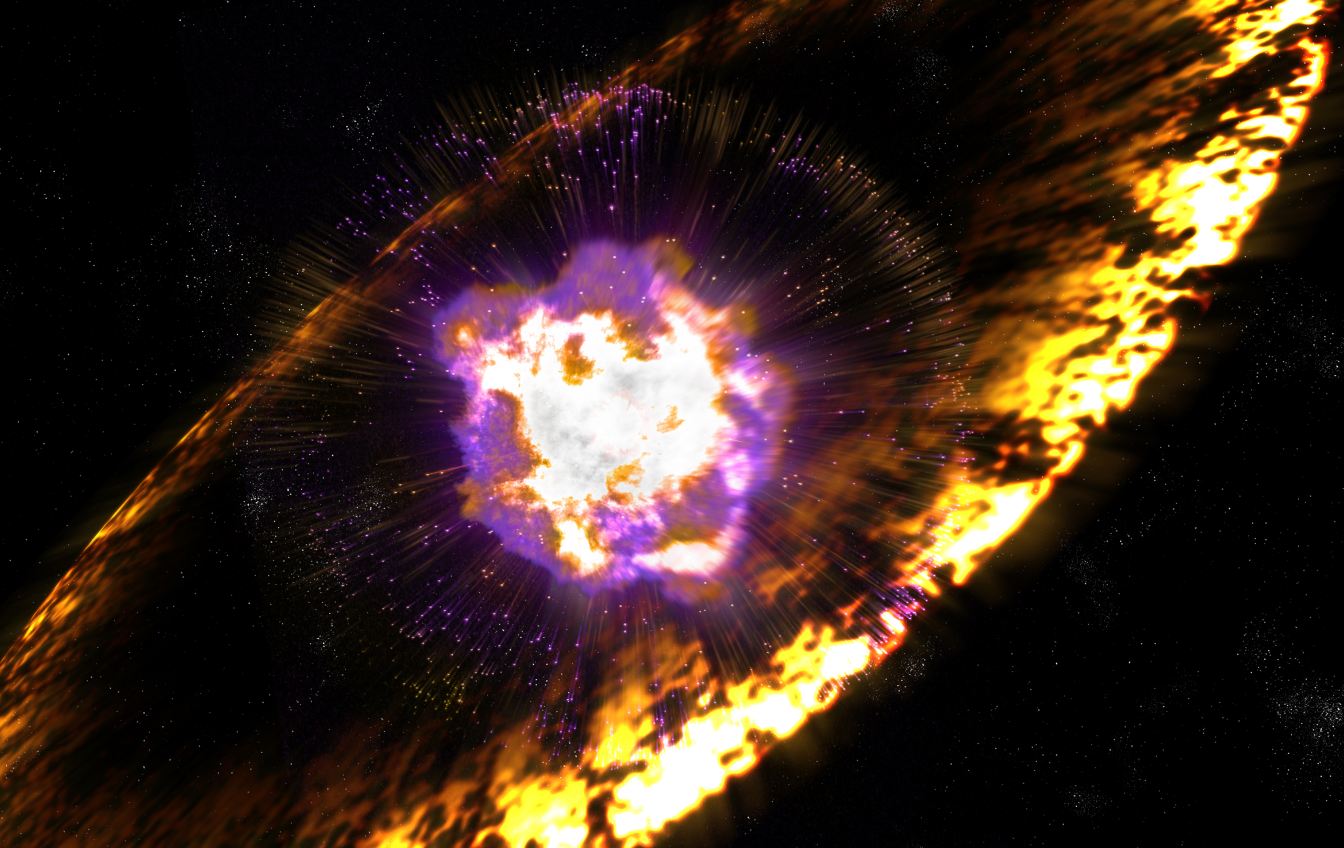 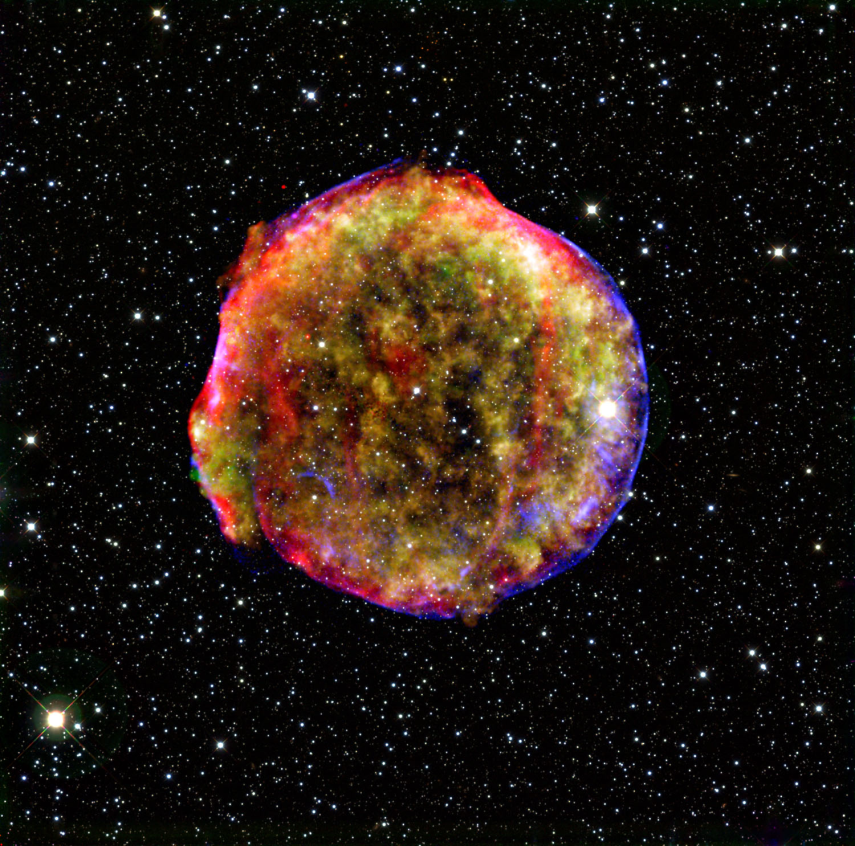 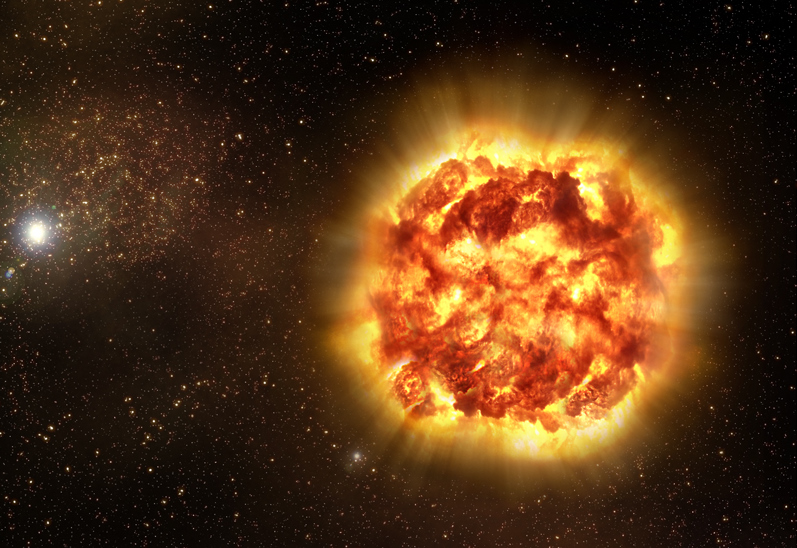 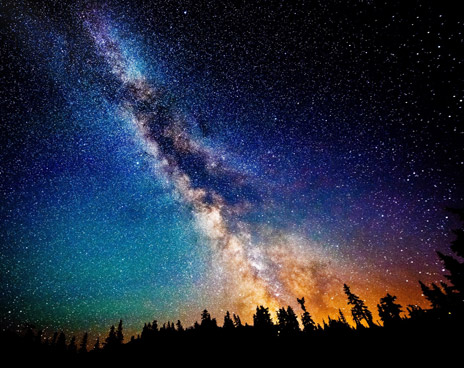 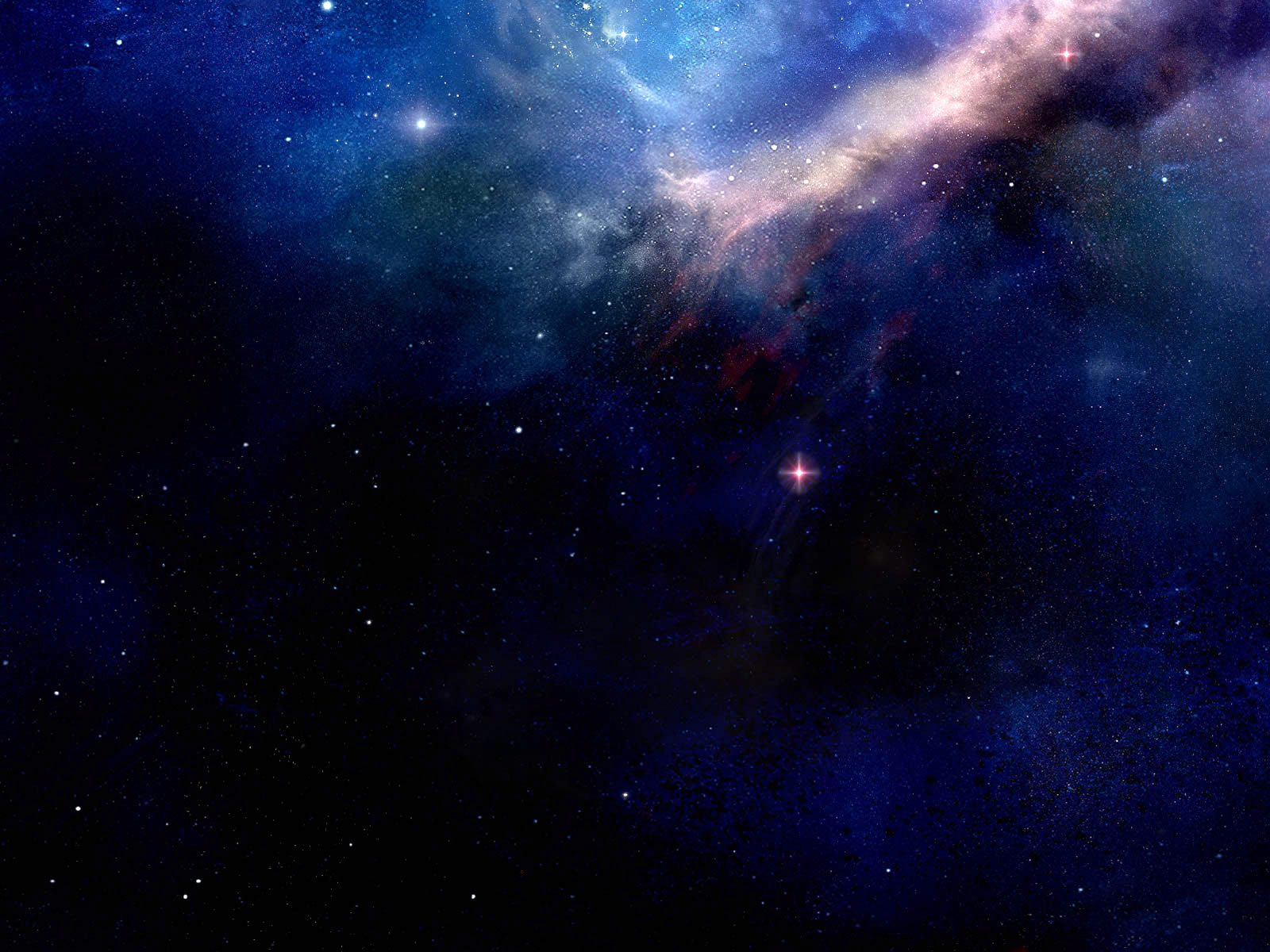